Done by :
Eman Alhawatmeh
Afnan Alkhisiat
Fever of Unknown Origin
FUO
Normal body Temp. 36.5-37.5 C.

The hypothalamus helps in regulating body Temp.
It best measured via a rectal probe thermometer 
 Normal body temp. is essential for normal human life 
Fever is a response to cytokines and acute phase protein
[Speaker Notes: قابل للحذف]
Chill is a sensation of cold occurring in most fevers
Rigor is a profound chill with pilo-erection associated with teeth chattering and severe shivering.
Fever
              increase in the hypothalamic heat-regulating set point
Hyperthermia	
	 (>41°) that overrides or bypasses the normal homeostatic mechanisms
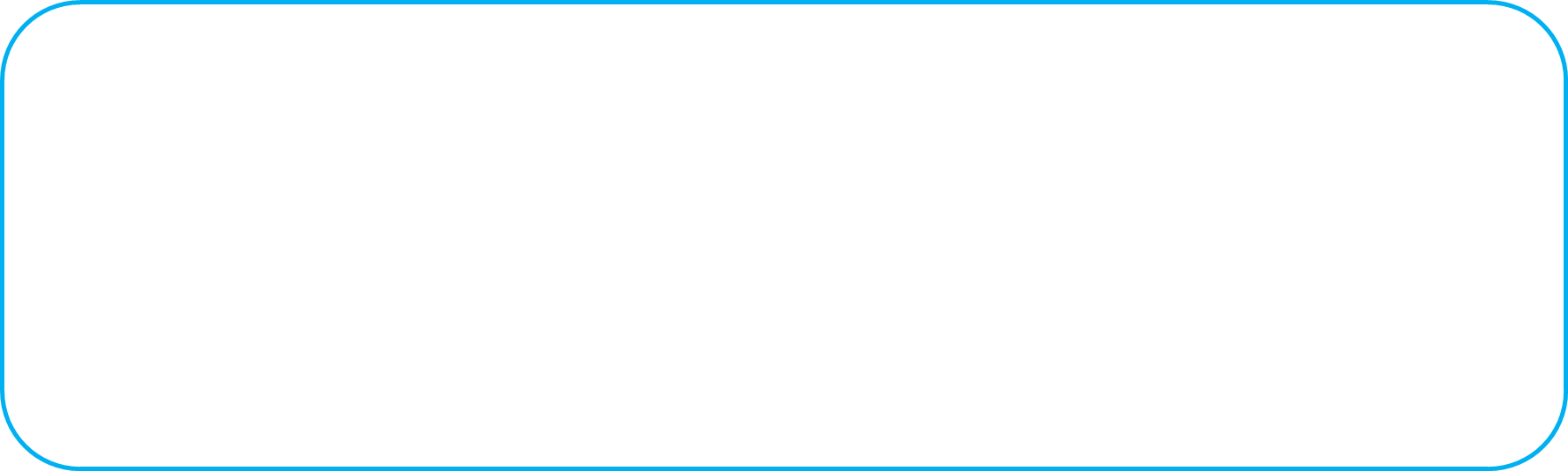 According to periodicity:
1)Continuous (Typhoid)
2)Intermittent (Malaria)
3)Remittent(Hectic fever/pus)
4)Relapsing(Lyme/Malta fever/lymphoma)
Definition :
Fever of unknown origin (FUO) : 
   Is temperature significantly elevated over the patient’s baseline on at least several occasions , and it is the most prominent symptoms of the illness with duration ≥3 weeks 
 despite initial investigation in hospital for 1 week
  No provisional diagnosis after history , exam , CBC , CXR , abdominal imaging
What are the causes of FUO?
[Speaker Notes: تعدييييييييل يا مدير]
-infection-neoplasm-collagen vascular disease-others:drug induced PEhemolytic anemia
Specific locations :

	Most common: 
		  infective endocarditis 
	Less common: 
		- Abscess : urinary tract ( including prostate ) , CNS 
		- infection of oral cavity  , head and neck 
		- bone and joint infection
Specific organisms :
	Most common: 
	      TB ( particularly extrapulmonary ) 
	Less common: 
		- HIV
		- EBV 
		- Brucella
Endocarditis
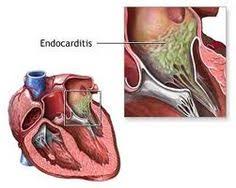 History
IVDU , Hx Endocarditis, prosthetic valve
Duke
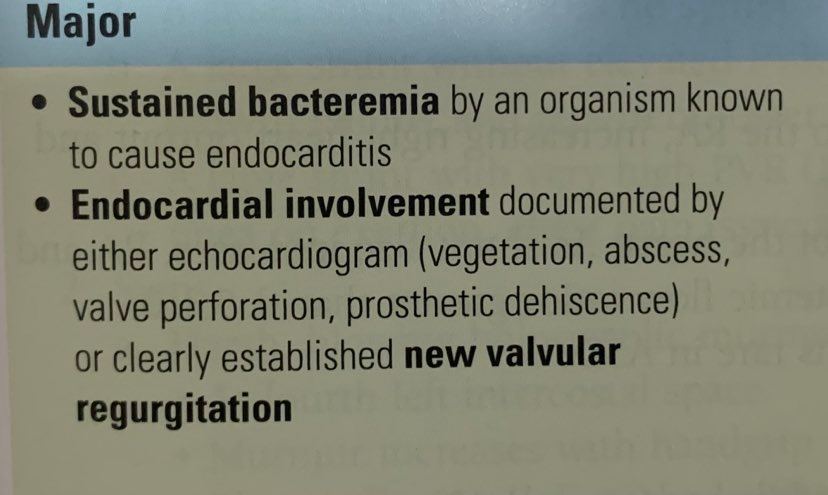 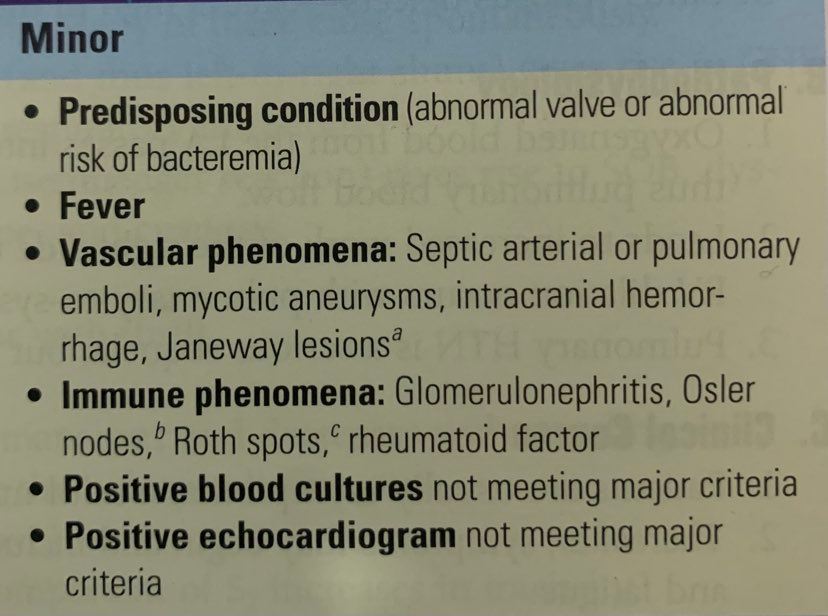 The Management :

If infective endocarditis is suspected, then the patient should be admitted to a hospital, and empiric intravenous antibiotics should be commenced after three sets of blood cultures have been collected.

The recommended empiric therapy of infective endocarditis is gentamicin, benzylpenicillin and flucloxacillin; however, this may vary with different patient factors and should be discussed with an infectious diseases specialist

If patient has intracardiac devices such as pacemaker , must be removed
Tuberculosis (TB)
Usually extrapulmonary

History
Immunosuppression ,Cancer , Transplantation , HIV , Malnutrition , Diabetes or Silicosis, travel Hx
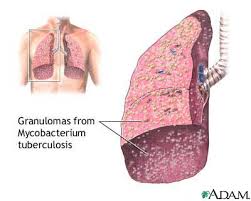 Presentation:
 Weakness and fatigue (90%)
Fever and weight loss (80%)
Chills, night sweats are common
Cough, Hemoptysis,Anorexia
• Hepatomegaly and lymphadenopathy are common
• Pott’s disease, meningitis or CNS tuberculoma
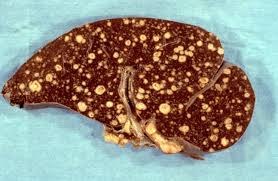 Lab investigation
Tuberculin test 
CXR
Sputum smear examination with Z-X stain 
Direct florescence studies 
Cultures for mycobacteria
•ESR
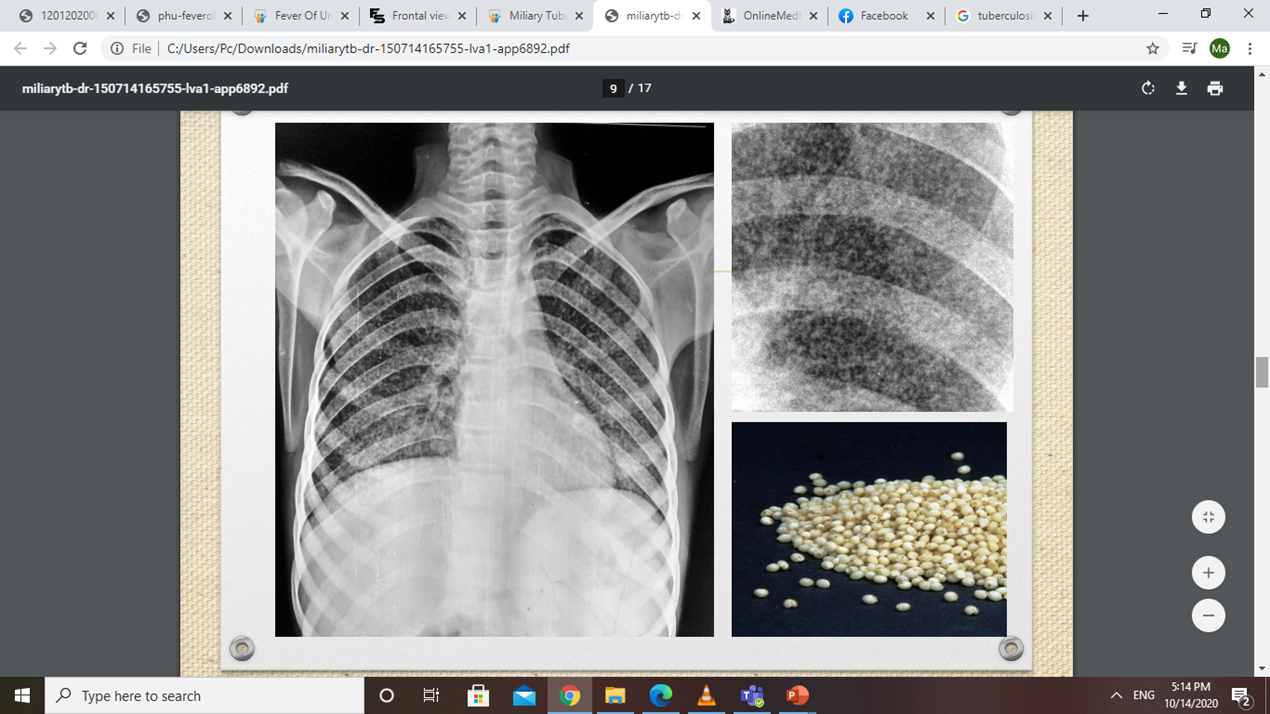 CXR           classic findings are upper lobe infiltrate with cavitations
Other possible finding :
         - pleural effusions 
         - Ghon complex and Ranke complex  
         - Atypical findings common in immunocompromised PT
Chest CT scanning
 has higher sensitivity and
specificity than chest radiography in displaying well-defined randomly distributed nodules
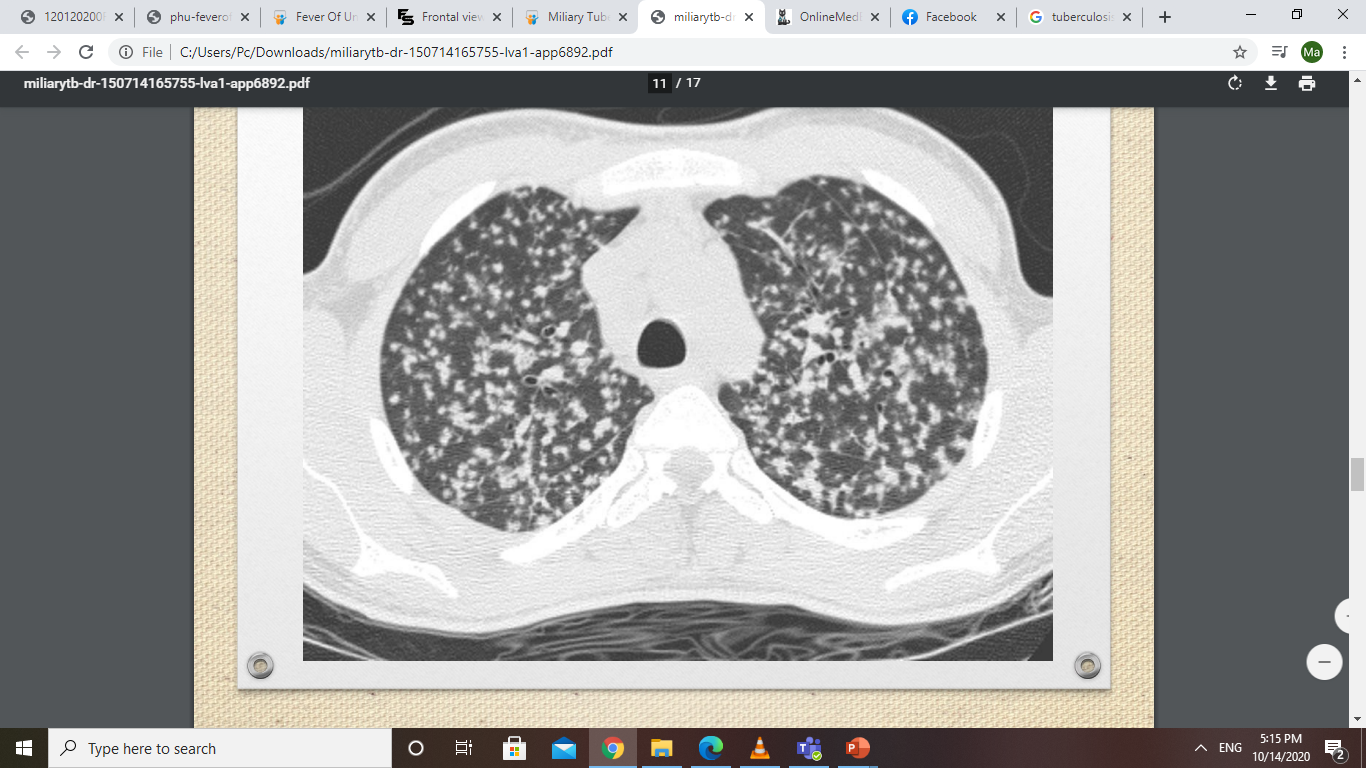 Therapy
RIPE ( Rifampcin , Isonizaid , Pyarzinamide , Ethionomid 
• Treatment may continue for 6-9 months
• 9-12 months with meningeal involvement
NEOPLASTIC DISEASES
Most common: 
	- lymphoma (both Hodgkin's and non-Hodgkin's)
	- leukemia 
Less common: 
	- Primary and metastatic tumors of the liver 
	- Renal cell carcinomas
	- Atrial myxoma
	- Chronic lymphocytic leukemia
	- Multiple myeloma
Lymphoma: Source of fever → production of cytokines. Fever is a poor prognostic factor. Fatigue · Night sweats, chills, · Unexplained weight loss.
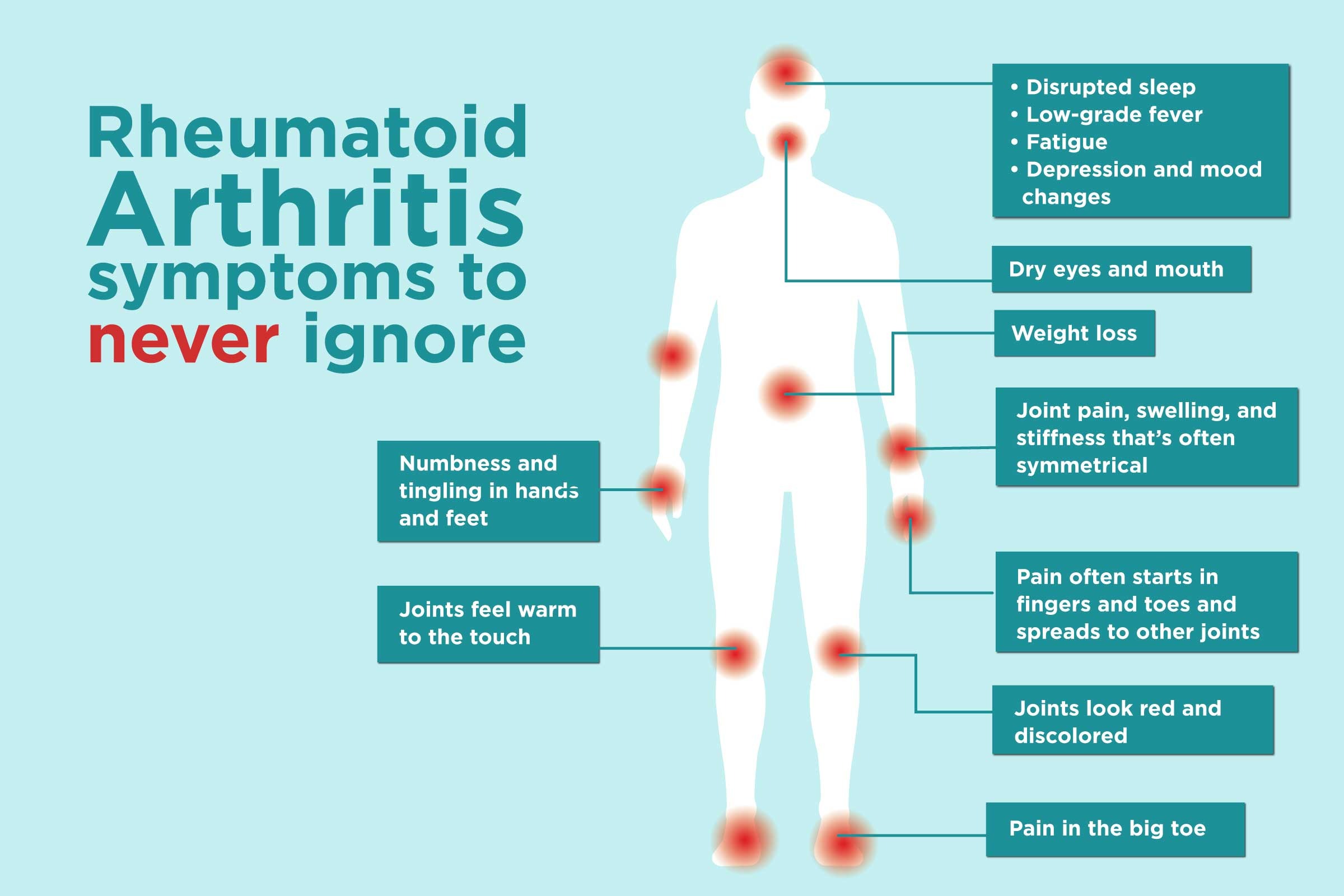 collagen vascular disease:

Temporal arteritis
Adult Still’s disease
Systemic lupus erythematosus
Rheumatoid arthritis
Poly-arteritis nodosa
Mixed connective tissue disease
Relapsing polychondritis



**note: temporal arteritis is the most common 
Vasculitis that cause fever
Drug Fever
 Almost any drug can cause fever

PATHOGENESIS
 Contamination of the drug with a pyrogen or microorganism.
 Related to the pharmacologic action of the drug itself (e.g amphotericin B).
 Allergic (hypersensitivity) reaction to the drug.
Agents commonly associated with drug-induced fever
Allopurinol 
Captopril
Cimetidine
Clofibrate 
Erythromycin
Heparin
Hydralazine  
Isoniazid
Methyldopa
Nifedipine 
Penicillin
Procainamide 
Quinidine
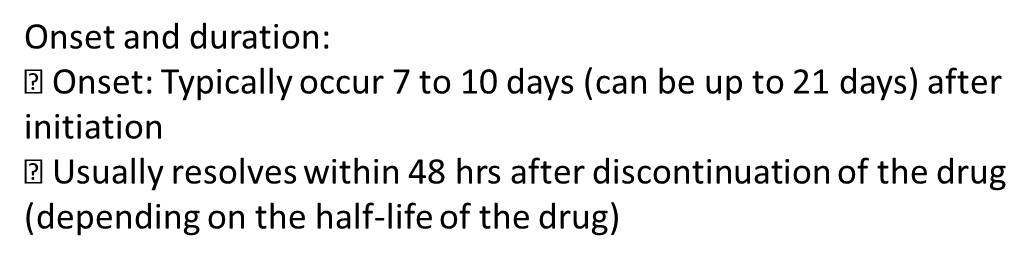 Most probable diagnosis according to the associated symptoms or clinical feature
**The most important symptoms will be fever
1)Fever + constipation +relative bradycardia =Typhoid
2) Fever (3 weeks) then 10 days free + arthralgia
+lymphadenopathy + History of contact with milk products =Brucella
3) Fever + tender hepatomegaly +GIT upset = amoebic liver abscess
4)Fever + lymphadenopathy + history of dealing with cats=Toxoplasmosis
5)Fever + arthritis +UTI = gonococcal or chlamydia infection
6)Fever +diarrhea +Hemolytic anemia =Hemolytic uremic syndrome or TTP
7) Fever +low platelets + sub conjuctival ege = Dengue fever
8) Fever +neck rigidity+ photophobia +headache + agitation =meningitis
9) Fever +headache +nick stiffness + manifestation of cerebral
dysfunction(aphasia , convulsion , monoplegia or flexion U.L
and extension L.L ) + urinary incontinence=encephalitis
10) Fever +High E.S.R >100+renal impairment + hypercalcemia in old age =multiple myeloma
How to diagnose it? 

Careful History and physical examination
 lab test 
 imaging studies 
 invasive diagnostic procedure
By History:
Fever (Pattern, periodicity, how was it measured
associated symptoms such as sweating, vomiting, headaches etc.)
Past medical and surgical history ( prosthesis in situ, cardiac illness, diabetes,h/o transplant)
Occupation, Travel **
Contact with ticks, animals**
Diet (Drinking unpasteurised milk)
 History of addiction
Sexual behaviour(any other high risk behaviour)
Drug history**
Immunization**
By Physical examination:

The general appearance, particularly for cachexia, jaundice, and pallor, is noted

The skin is inspected for focal erythema and rash. inspection should include the perineum and feet, particularly in diabetics

The entire body (particularly over the spine, bones, joints, abdomen, and thyroid) is palpated for areas of tenderness, swelling, or organomegaly; digital rectal examination and pelvic examination are included.
Red flags
Immunocompromise
Heart murmur
Presence of inserted devices (eg, IV lines, pacemakers, joint prostheses)
Recent travel to endemic areas
Rose spots in Typhoid (abdomen + trunk ) Blench with pressure on it which mean it’s not purpura.
Lab Testing

Complete blood count with differential
Erythrocyte sedimentation rate
Liver tests
Serial blood cultures ,sputum, CSF , urine , stool (when indicated by clinical presentation) 

HIV antibody test, RNA concentration assays, and polymerase chain reaction assay

Tuberculin skin test or interferon-gamma release assay
 complement assay 

  **note: culture (ideally before antimicrobial therapy)
Imaging Tests
in patients with back pain, MRI of the spine (to check for infection or tumor)

CT and CXR of the chest, abdomen

if blood cultures are positive or heart murmurs or peripheral signs suggest endocarditis, echocardiography is done.
MRI is more sensitive than CT for detecting most causes of FUO involving the central nervous system (CNS) and should be done if a CNS cause is being considered.
Invasive diagnostic procedures:
lymph node biopsy 
 bone marrow biopsy and other tissue 


***when there is high suspicion of tumor or abscess
Management of fever of unknown origin
The treatment of FUO is guided by the final diagnosis, but when no cause is found, antipyretic drugs can be prescribed.


 Corticosteroids should be avoided in the absence of a diagnosis, especially at an early stage
Thank you…